Common Childhood Infectious Diseases
DR. FAHAD AL ZAMIL

Associate Professor & Consultant
Pediatric Infectious Diseases
King Khalid University Hospital
King Saud University, Riyadh
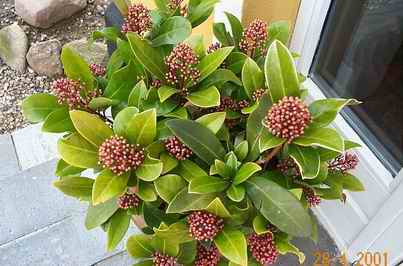 Skimmia Japonica Rubella
Measles
RNA Virus
Incubation Period: 8 – 12 days
Clinical Features
Complications
Treatment
Isolation & Infectivity: 2 days before till 5 days after rash
Vaccine
Measles (cont.)
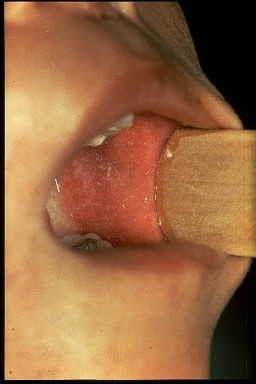 Koplik’s spots
Measles (Cont.)
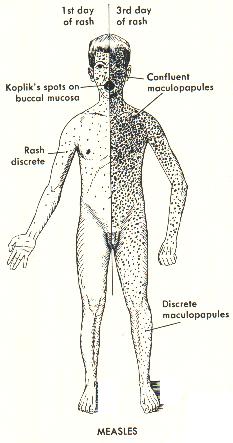 Measles vs. Scarlet fever
Mumps
RNA Virus
Incubation Period: 14 – 21 days
Clinical Features
Complications
Treatment
Isolation & Infectivity: 9 days after onset of parotid swelling
Vaccine
Rubella
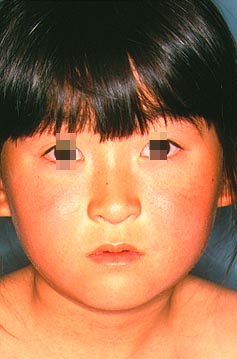 RNA Virus
Incubation Period: 14 – 21 days
Clinical Features
Complications
Treatment
Isolation & Infectivity: 7 days from onset of rash
Congenital Rubella: until 1 year of age
Vaccine
Rubella (Cont.)
Rubella, Smallpox, Chickenpox
Congenital Rubella Syndrome
Chicken Pox (Varicella)
DNA Virus
Incubation Period: 10 – 21 days
Clinical Features
Complications
Treatment
Isolation & Infectivity: 2 days before rash till all skin lesions have crusted (6th day of rash)
Vaccine
Cont. Chicken Pox
Cont. Chicken Pox
Diphtheria
Corynebacterium diphtheriae 
Incubation Period: 2 – 7 days
Clinical Features
Complications
Treatment
Isolation & Infectivity: up to 6 weeks, but with treatment communicable for fewer than 4 days
Vaccine
Diphtheria (Cont.)
Pertusis (Whooping Cough)
Bordetella Pertusis
Incubation Period: 7 – 14 days
Clinical Features
Complications
Treatment
Isolation & Infectivity: up to 6 weeks, but with treatment => 5 days after starting therapy
Vaccine
Whooping Cough
Video: Whooping Cough: Child

Video: Whooping Cough: Infant
Tetanus
Clostridium tetani
Incubation Period: 2 days to months, most within 14 days
Clinical Features
Complications
Treatment
Isolation: no person to person transmission
Vaccines
Haemophilus influenzae type b (Hib)
Clinical Features
Complications
Treatment
Isolation & Infectivity: droplet precautions for 24 hours after starting antimicrobial therapy
Vaccine
Cerebrospinal fluid culture positive for Hib (Gram stain)
Hib (Cont.)
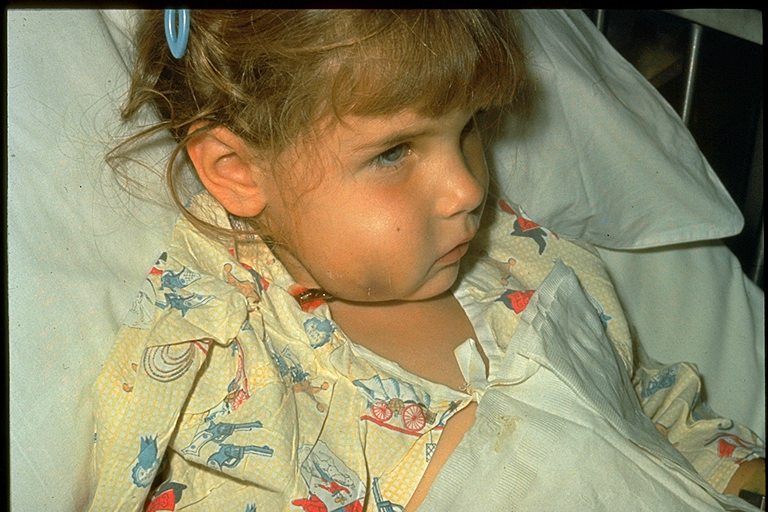 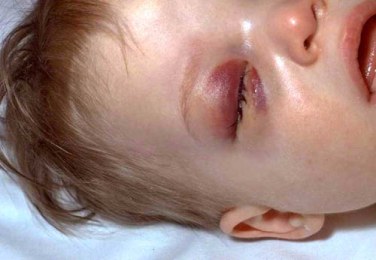 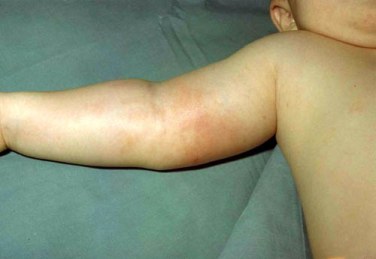 Poliovirus
Incubation Period: 7 – 21 days
Clinical Features
Complications
Treatment
Isolation & Infectivity: several weeks
Vaccines:
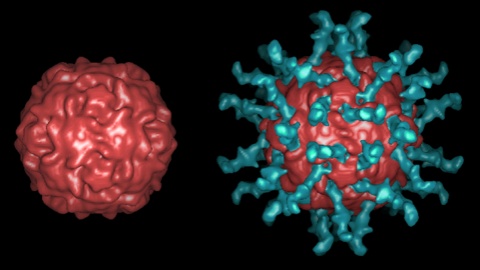 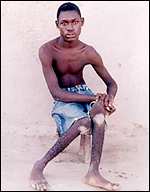 Polio Vaccines
IPV
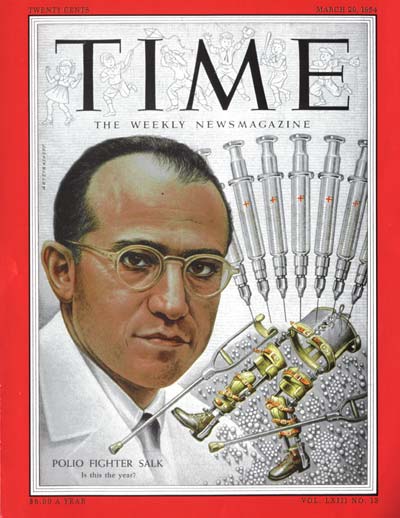 OPV
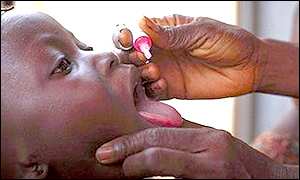 Thrush
Candida Albicans
Clinical Features
Complications
Treatment
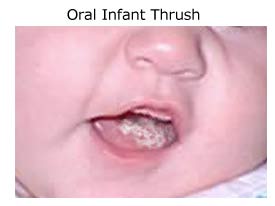 Croup
Parainfluenza
Incubation Period: 2 – 6 days
Clinical Features
Complications
Treatment
Isolation & Infectivity: contact precaution in hospital, infective up to 3 weeks
Video: A Child with Croup
Bronchiolitis
Respiratory Syncytial Virus
Incubation Period: 2 – 8 days
Clinical Features
Complications
Treatment
Isolation & Infectivity: 3 – 8 days (up to 4 weeks in infants)
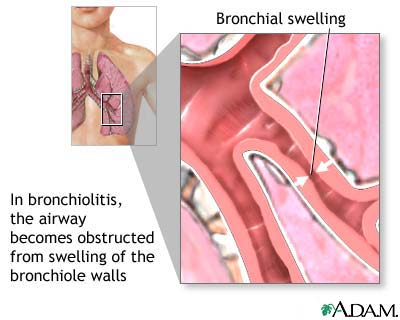 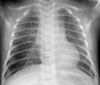 Erythema Infectiosum(Fifth Disease)
Parvovirus B19
Incubation Period:      4 – 21 days
Clinical Features
Complications
Treatment
Isolation & Infectivity: droplet precautions for 7 days
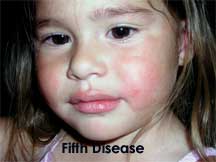 Roseola (Sixth Disease)
HHV-6
Incubation Period: 9 – 10 days
Clinical Features
Complications
Treatment
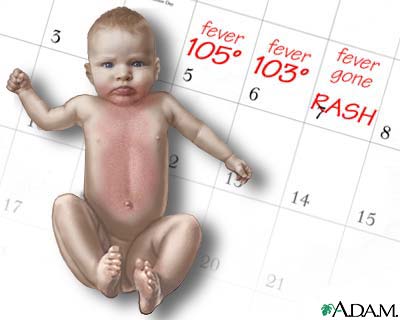 Viral Hepatitis
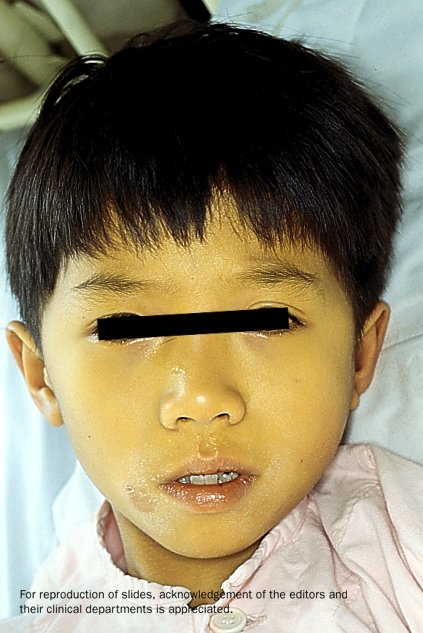 Infectious Mononucleosis
Epstein-Barr Virus
Incubation Period:      30 – 50 days
Clinical Features
Complications
Treatment
Isolation & Infectivity: patients with recent infection should not donate blood
Further Reading